Fig. 2 Fluorescence in situ hybridization (FISH) with representative cytology samples. Representative sample of ...
Dis Esophagus, Volume 26, Issue 6, 1 August 2013, Pages 574–581, https://doi.org/10.1111/dote.12015
The content of this slide may be subject to copyright: please see the slide notes for details.
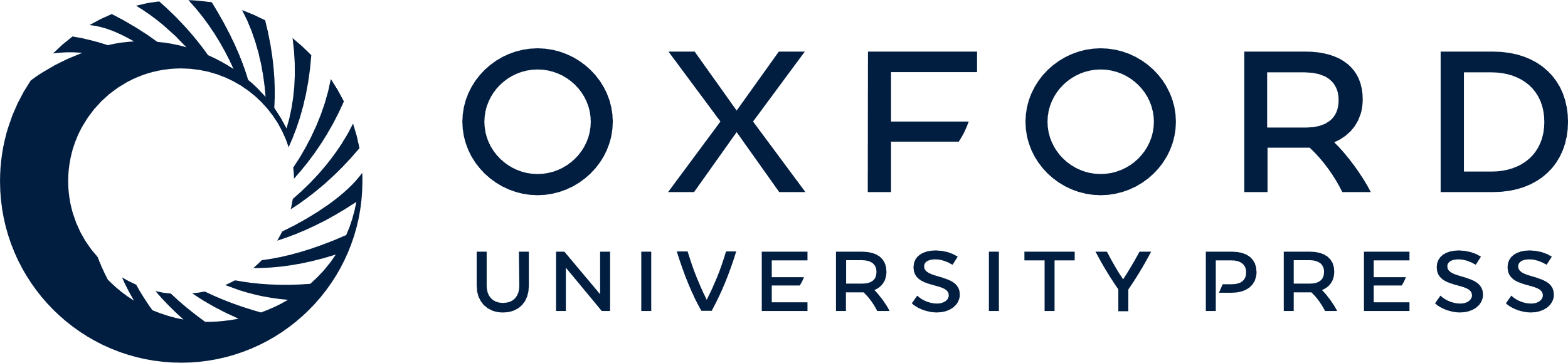 [Speaker Notes: Fig. 2 Fluorescence in situ hybridization (FISH) with representative cytology samples. Representative sample of brush cytology specimen after FISH with probes for 8q24 (MYC) (aqua), 9p21 (p16) (red), 17q11.2 (ERBB2) (green), and 20q13.2 (ZNF217) (gold). The normal cell has two signals from each of the four probes. The abnormal cell was found to have gain of multiple probes.


Unless provided in the caption above, the following copyright applies to the content of this slide: © 2013 Wiley Periodicals, Inc. and the International Society for Diseases of the Esophagus]